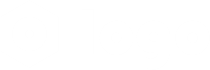 FREE PPT TEMPLATES
Insert the Subtitle of Your Presentation
Report ：jpppt.com
XX.XX.20XX




Add title text
Click here to add content, content to match the title.
Add title text
Click here to add content, content to match the title.
Add title text
Click here to add content, content to match the title.
Add title text
Click here to add content, content to match the title.
CONTENTS
01/Add title text
Click here to add content, content to match the title.
Add title text
CREATIVE APPROACH TO THE DEVELOPMENT OF YOUR BUSINESS

Add title text
Click here to add content, content to match the title.

Add title text
Click here to add content, content to match the title.

Add title text
Click here to add content, content to match the title.
Add title text
SOME WORDS AND DESCRIPTION ABOUT SERVICE’S THAT YOU OFFER




Add title text
Click here to add content, content to match the title.
Add title text
Click here to add content, content to match the title.
Add title text
Click here to add content, content to match the title.
Add title text
Click here to add content, content to match the title.
Click here to add text content, such as keywords, some brief introductions, etc.Click here to add text content, such as keywords, some brief introductions, etc.
/Add title text
98 % CLIENTS RECOMMEND US
Click here to add text content, such as keywords, some brief introductions, etc.
87 % BACK AGAIN
Click here to add text content, such as keywords, some brief introductions, etc.
Add title text
SOME WORDS ABOUT US




2500
5600
7152
1500
Clients
Retwits
Followers
Review’s
Click here to add text content, such as keywords, some brief introductions, etc. Donec convallis orci eu orci rutrum, ac venenati.
Add title text
SOME WORDS AND DESCRIPTION ABOUT SERVICE’S THAT YOU OFFER




Add title textClick here to add content, content to match the title.
Add title textClick here to add content, content to match the title.
Add title textClick here to add content, content to match the title.
Add title textClick here to add content, content to match the title.
02/Add title text
Click here to add content, content to match the title.


Add title textClick here to add content, content to match the title. Sed posuere nunc.
Add title textClick here to add content, content to match the title. Sed posuere nunc.
Add title text
Click here to add text content, such as keywords, some brief introductions, etc. Integer a turpis quam. Donec convallis orci eu orci rutrum, ac venenatis diam mollis.


Add title textClick here to add content, content to match the title. Sed posuere nunc.
Add title textClick here to add content, content to match the title. Sed posuere nunc.

Add title text
Click here to add content, content to match the title.
Add title text
Click here to add content, content to match the title.

/Add title text
WORDS ABOUT SERVICE’S

Add title text
Click here to add content, content to match the title.
Click here to add text content, such as keywords, some brief introductions, etc. Integer a turpis quam. Donec
/Add title text
SOME WORDS ABOUT SERVICE



Add title textClick here to add content, content to match the title.
Add title textClick here to add content, content to match the title.
Add title textClick here to add content, content to match the title.
3-5 DAYS
4-6 DAYS
7-9 DAYS
/Add title text
SOME WORDS AND DESCRIPTION ABOUT SERVICE’S THAT YOU OFFER
John Strauss
Add title textER
Click here to add content, content to match the title. Sed posuere
Clara Carlton
PHOTOGRAPHER
Click here to add content, content to match the title. Sed posuere
Christina Clain
MARKETOLOG
Click here to add content, content to match the title. Sed posuere
Michael Trevis
ART DIRECTOR
Click here to add content, content to match the title. Sed posuere
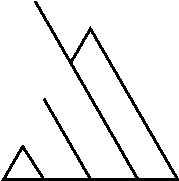 /Add title text
MAIN STEP OF PROCESS
Add title text

STEP TWO
STEP ONE
Click here to add content, content to match the title.  cuprum less.
Add title text

Click here to add content, content to match the title.  cuprum less.
Add title text

Click here to add content, content to match the title.  cuprum less.
STEP THREE
STEP FOUR
Add title text

Click here to add content, content to match the title.  cuprum less.
/Add title text
MAIN STEP OF PROCESS
2
3
1
Add title text
Add title text
Add title text
Click here to add content, content to match the title.  cuprum less.
Click here to add content, content to match the title.  cuprum less.
Click here to add content, content to match the title.  cuprum less.
3-5 DAYS
4-6 DAYS
7-9 DAYS
PORTFOLIO

/Add title text
PHOTOGRAPHY
BRANDING AND APPLICATION
+

Click here to add text content, such as keywords, some brief introductions, etc. Pellentesque pharetra nulla in massa ultrices hendrerit.
Morbi sed blandit nulla. Integer maximus, nibh sit amet sollicitudin aliquet, nunc mauris semper tortor, at ullamcorper erat lectus nec metus. Proin euismod porttitor felis a tincidunt. Morbi nec pretium massa, vitae lobortis lorem. Quisque sodales scelerisque ex vel pretium.
PHOTOGRAPHY
Best design 
ideas for 
your business

ILLUSTRATION
03/Add title text
Click here to add content, content to match the title.
Add title text
Click here to add content, content to match the title.

BACK STORYClick here to add content, content to match the title.
Add title text

Click here to add text content, such as keywords, some brief introductions, etc.
+
Best design 
ideas for 
your business

Add title textClick here to add content, content to match the title.  Click here to add content, content to match the title. Etiam vitae dui congue semper. Aenean iaculis viverra libero.
/Add title text
SOME WORDS ABOUT CASE
3
4
1
2
Add title text
Add title text
Add title text
Add title text
Add title text
Click here to add content, content to match the title.
Add title text
Click here to add content, content to match the title.
Add title text
Click here to add content, content to match the title.
 Add title text
Click here to add content, content to match the title.

Add title text
WHAT OUR CLIENT  SAY ABOUT US
No matter how difficult your situation is, you can get through it if you don't look too far into the future, and focus on the present moment. You can get through anything one day at a time.
Susan Stone   “GRANIDA COMPANY”
04/Add title text
Click here to add content, content to match the title.
/Add title text
BEST RESULT IS OUR PURPOSE
01/ Add title text
Click here to add content, content to match the title. Sed posuere nunc in leo. Etiam vitae

01

04/ Add title text
Click here to add content, content to match the title. Sed posuere nunc in leo. Etiam vitae
02/ Add title text
Click here to add content, content to match the title. Sed posuere nunc in leo. Etiam vitae

04
02

03/ Add title text
Click here to add content, content to match the title. Sed posuere nunc in leo. Etiam vitae
03
Add title text
Click here to add content, content to match the title.

27 % Add title text
Click here to add content, content to match the title. Sed posuere nunc

38 % Add title text
Click here to add content, content to match the title. Etiam
Online Sales
Social Network Dynamic
Add title text
Click here to add text content, such as keywords, some brief introductions, etc. Pellentesque pharetra nulla in massa ultrices hendrerit. Donec eu nisl ut felis facilisis.
Add title text
YEAR SALES COLUMN ANALYSIS
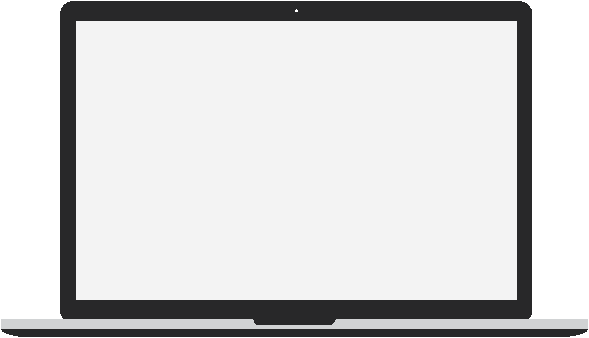 Click here to add text content, such as keywords, some brief introductions, etc. Pellentesque pharetra nulla in massa ultrices

Add title text
Etiam vitae dui congue, semper quam vitae  luctus posuere

Add title text
Etiam vitae dui congue, semper quam vitae  luctus posuere
/Add title text
YEAR SALES COLUMN ANALYSIS
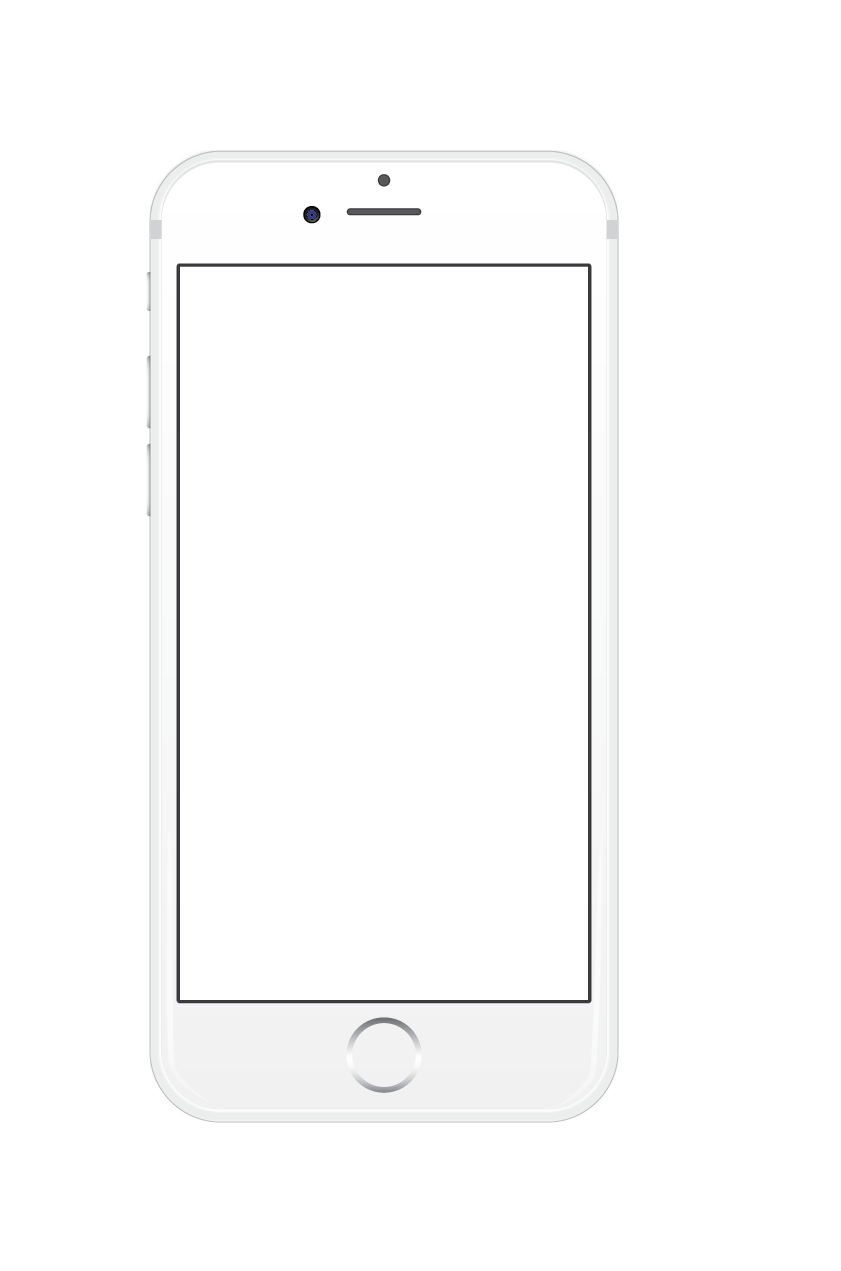 

Add title text
Click here to add content, content to match the title.
Add title text
Click here to add content, content to match the title.


Add title text
Click here to add content, content to match the title.
Add title text
Click here to add content, content to match the title.
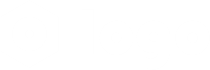 Thank You
Report ：jpppt.com
XX.XX.20XX